An Unfilled workforce Potential
 
Attracting more of the military/veteran/family population
Presented to the Special Committee
Workforce Attraction & Retention Task Force
September 12, 2024
 
Taylor Hayes- President 
Christian County Chamber of Commerce

Derek Poor – Veteran Transition Liaison, West KY Workforce Board

Shannon Lane – Director of Military Affairs, Christian County Chamber
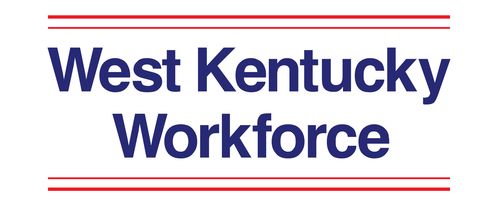 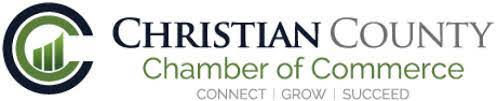 The military/veteran/family population provides an unfilled potential benefiting Kentucky’s …

Workforce
Population Growth and 
Overall Economic Growth
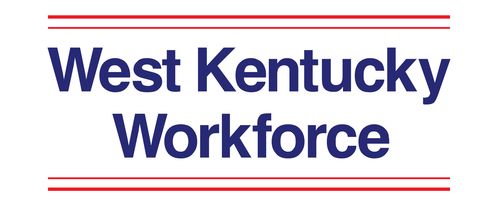 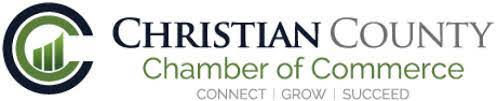 Kentucky’s Defense Community Impact is sizeable 
 $13.9 Billion Total Impact
 $10.6 Billion in DOD grants/contract spending
56,290 jobs connected to the military
 $1.75 Billion in annual veteran’s compensation and pensions
 270,000 Veterans / 29,000 Military Retirees
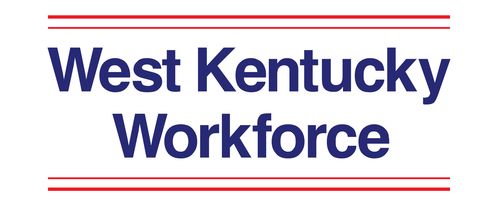 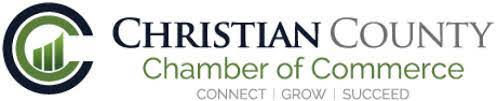 But … there is Untapped potential for growth ... 
 200,000 transition out of the military per year in the US.
 8,000 transition out of service within KY
 4,500+ transition out just from Fort Campbell
 Fort Campbell boast the highest retention rate transitioning out wanting to stay in the area = 38%
24% choose KY / 76% choose TN
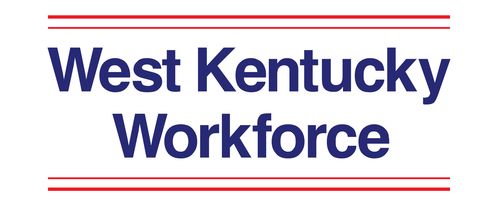 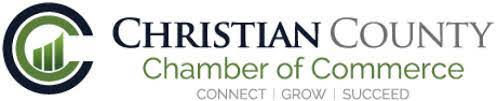 [Speaker Notes: military often experience a profound sense of purpose and belonging
they often seek employers that provide a similar sense of fulfillment and camaraderie. Once they have found an employer that aligns with their values and provides a supportive work environment, they are committed to staying with that employer for the long term
“Companies investing in mentorship programs and professional development opportunities for veterans will likely witness improved employee retention as veterans find a sense of belonging and growth within the organization.”
military spouses can also embody a similar level of dedication to their employers]
Why should Kentucky focus more intention on attracting this population?

Transitioning service members bring robust and translatable job skills to the civilian workforce. They are mechanically inclined, team-oriented, have a good work ethic, and are highly skilled in multiple trades.
Different skill/experience levels transitioning out. Can’t look at everyone the same.
 Young, careered, and special operations
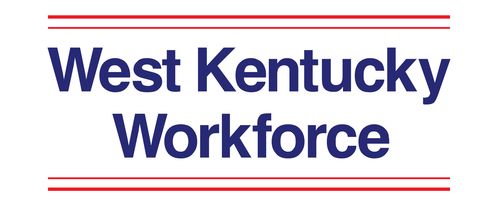 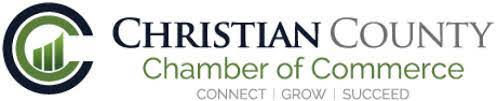 To attract and retain more
from this population how does Kentucky be more competitive and move from being 
Military/Veteran FRIENDLY to Military/Veteran READY?
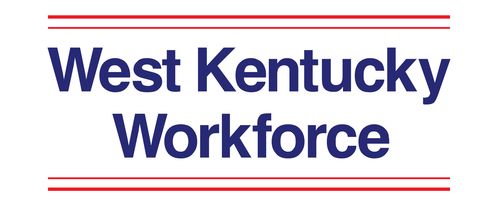 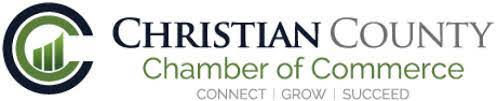 How does Kentucky Become more attractive?
 
 Reaching 0% income tax level is the primary key factor.
 Allow 100% exemption on pension pay NOW vs. waiting
KY is one of only 11 states that tax some or all military pensions
 Continue to create Interstate occupational licensure compacts 
9 of 16 are already in place in KY
 Continue to address the supply of quality Childcare
Childcare is the #1 barrier to spouse employment
Kentucky one of the first states receiving federal approval allowing DOD to up to $1500 per month
Review statutes involving property taxes on veterans
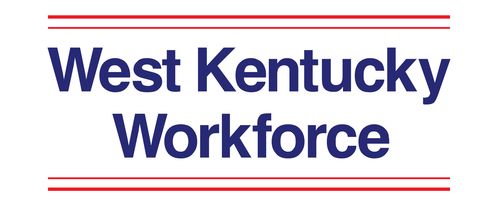 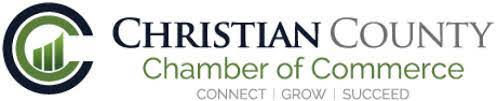 [Speaker Notes: military often experience a profound sense of purpose and belonging
they often seek employers that provide a similar sense of fulfillment and camaraderie. Once they have found an employer that aligns with their values and provides a supportive work environment, they are committed to staying with that employer for the long term
“Companies investing in mentorship programs and professional development opportunities for veterans will likely witness improved employee retention as veterans find a sense of belonging and growth within the organization.”
military spouses can also embody a similar level of dedication to their employers]
How does Kentucky become more attractive?
 
The state and employers must become more focused, intentional and engaged in attracting this population. 

Importance for employers to better understand the population, the transition process and values of hiring veterans and family members. (Example: Kentucky Chamber Military Hiring Academy)
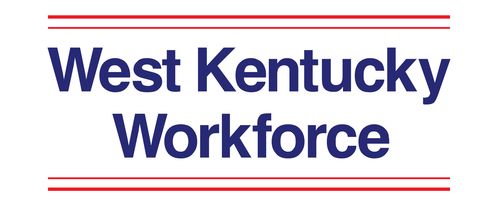 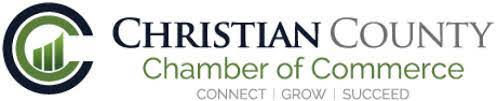 [Speaker Notes: military often experience a profound sense of purpose and belonging
they often seek employers that provide a similar sense of fulfillment and camaraderie. Once they have found an employer that aligns with their values and provides a supportive work environment, they are committed to staying with that employer for the long term
“Companies investing in mentorship programs and professional development opportunities for veterans will likely witness improved employee retention as veterans find a sense of belonging and growth within the organization.”
military spouses can also embody a similar level of dedication to their employers]
Service members are handed a large amount of responsibility, often at a very young age, and they quickly learn to succeed with that significant burden on their shoulders.  As civilians, they will excel when given responsibility and guidelines for work accomplishment. 

“Match a veteran to civilian work that they find inspirational and their contribution to your business can be limitless.”
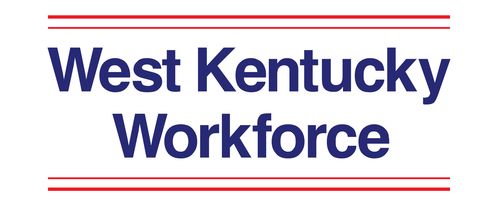 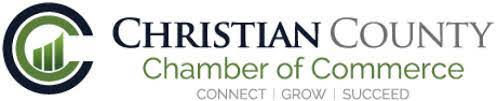 Taylor Hayes
President – Christian County Chamber
thayes@christiancountychamber.com
Connect with us.
Shannon Lane
Director Military Affairs
Christian County Chamber
slane@christiancountychamber.com
Derek Poor
Veteran Transition Liaison
West Kentucky Workforce Board
Derek.poor@ky.com
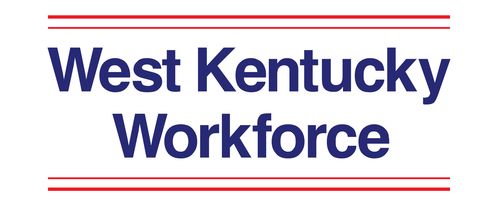 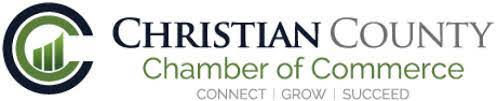 Additional information and resources in the following slides
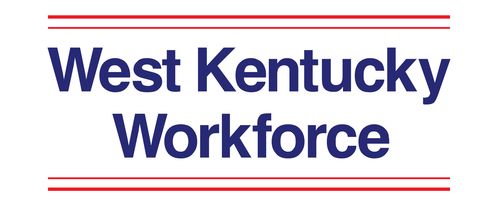 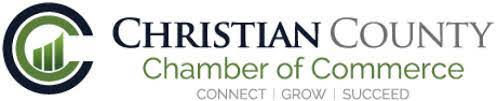 Resources for hiring veterans

KY Career Center Veteran Services link: https://kcc.ky.gov/veterans/Pages/default.aspx 
KCC / DOL Military Spouse link: https://www.dol.gov/agencies/vets/veterans/military-spouses  (Leads to this link: https://www.dol.gov/agencies/vets  which leads to this link: https://www.dol.gov/agencies/vets/veterans/military-spouses  -- information about licensure).
SHRM Veteran Hiring Factsheet: https://www.shrm.org/content/dam/en/shrm/foundation/inclusion-captains-veterans-vaw-overview-factsheet.pdf 
Institute for Veterans and Military Families published a brief https://ivmf.syracuse.edu/wp-content/uploads/2016/06/The-Business-Case-for-Hiring-a-VeteranACC_2.21.18.pdf 
Employer Guide to Hiring Veterans https://www.dol.gov/sites/dolgov/files/VETS/files/Employer-Guide-to-Hiring-Veterans2022.pdf 
Blue Star Families – Military Family Life Survey https://bluestarfam.org/research/mfls-survey-release-2023/#reports 
Kentucky Valor Program - https://kyvalor.com/
DOD Transition Assistance Program - https://www.dodtap.mil/dodtap/app/home
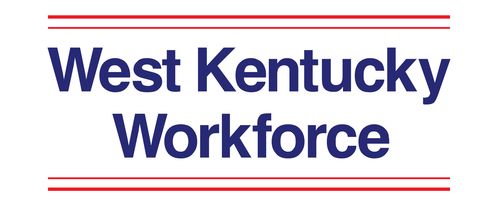 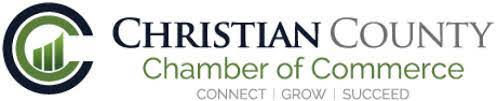 Interstate Licensure Compacts already passed that helps Military Spouse Employment and Economic Opportunities
Kentucky is a member of nine of the 16 current DOD Priority Compacts
Audiology/Speech-Language Pathology Interstate Compact
Cosmetology Licensure Compact
Interstate Teacher Mobility Compact
Licensed Professional Counseling Compact
Nurse Licensure Compact
Occupational Therapy Licensure Compact
Physical Therapy Licensure Compact
Psychology Interjurisdictional Compact
Social Work Licensure Compact

These are the following DOD Priority Interstate Compacts that need to be passed in Kentucky:
Advanced Practice Registered Nurse Compact
Dental and Dental Hygienist Compact
Dietitian Licensure Compact
Emergency Medical Services Licensure Compact
Interstate Massage Therapy Compact
Physician Associates Compact
Interstate Compact for School Psychologists
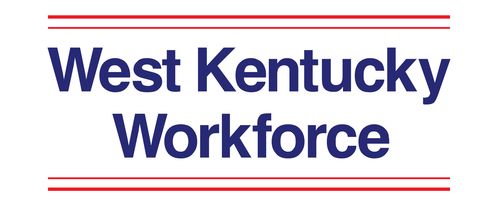 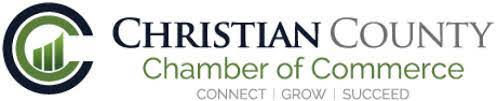 [Speaker Notes: military often experience a profound sense of purpose and belonging
they often seek employers that provide a similar sense of fulfillment and camaraderie. Once they have found an employer that aligns with their values and provides a supportive work environment, they are committed to staying with that employer for the long term
“Companies investing in mentorship programs and professional development opportunities for veterans will likely witness improved employee retention as veterans find a sense of belonging and growth within the organization.”
military spouses can also embody a similar level of dedication to their employers]
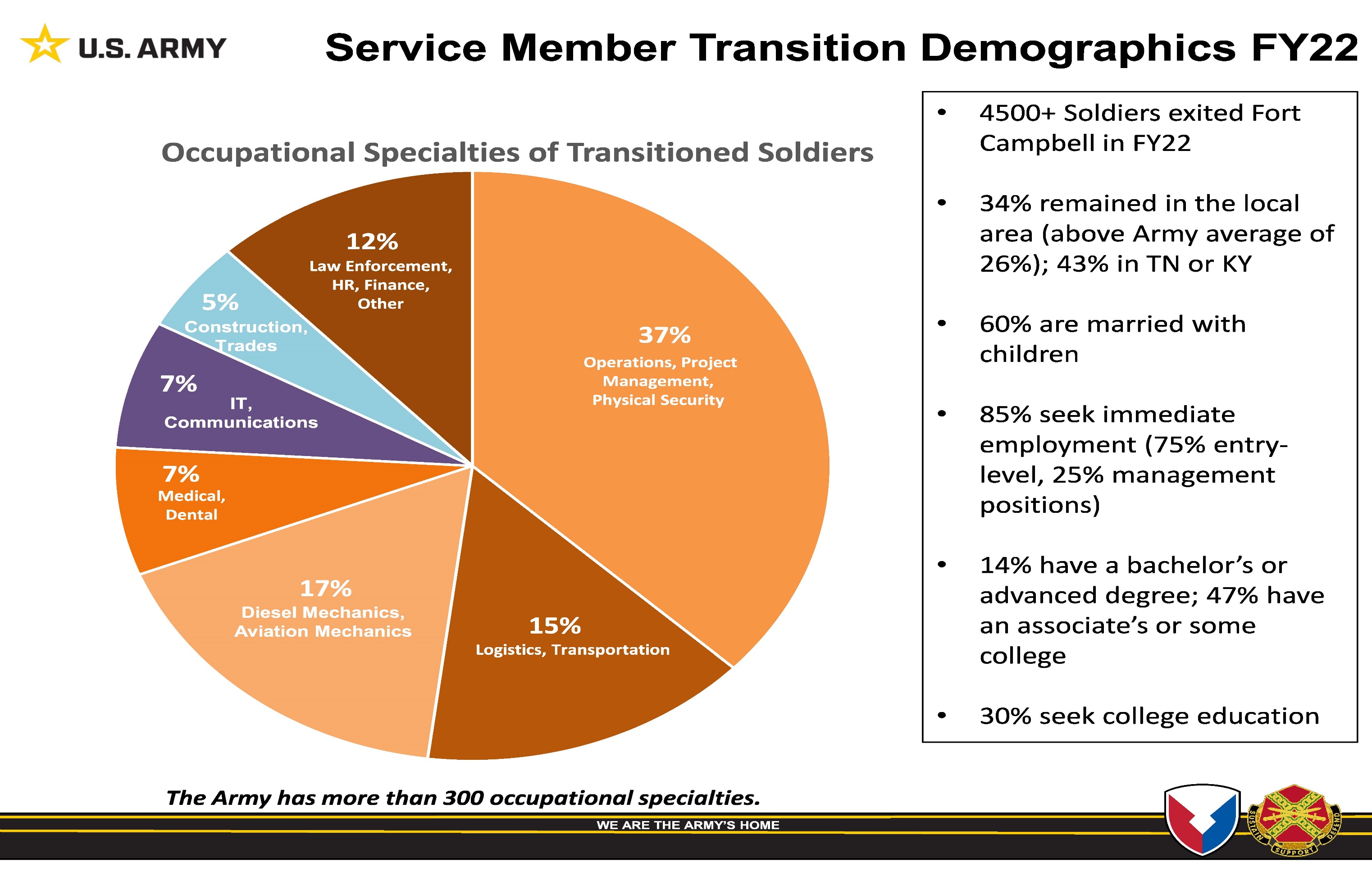 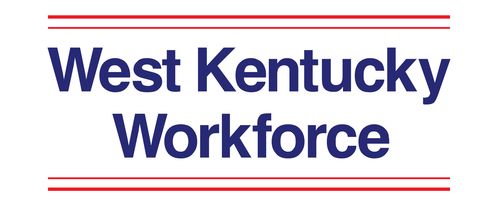 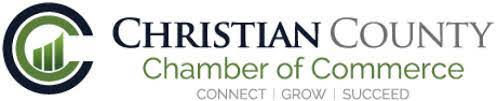 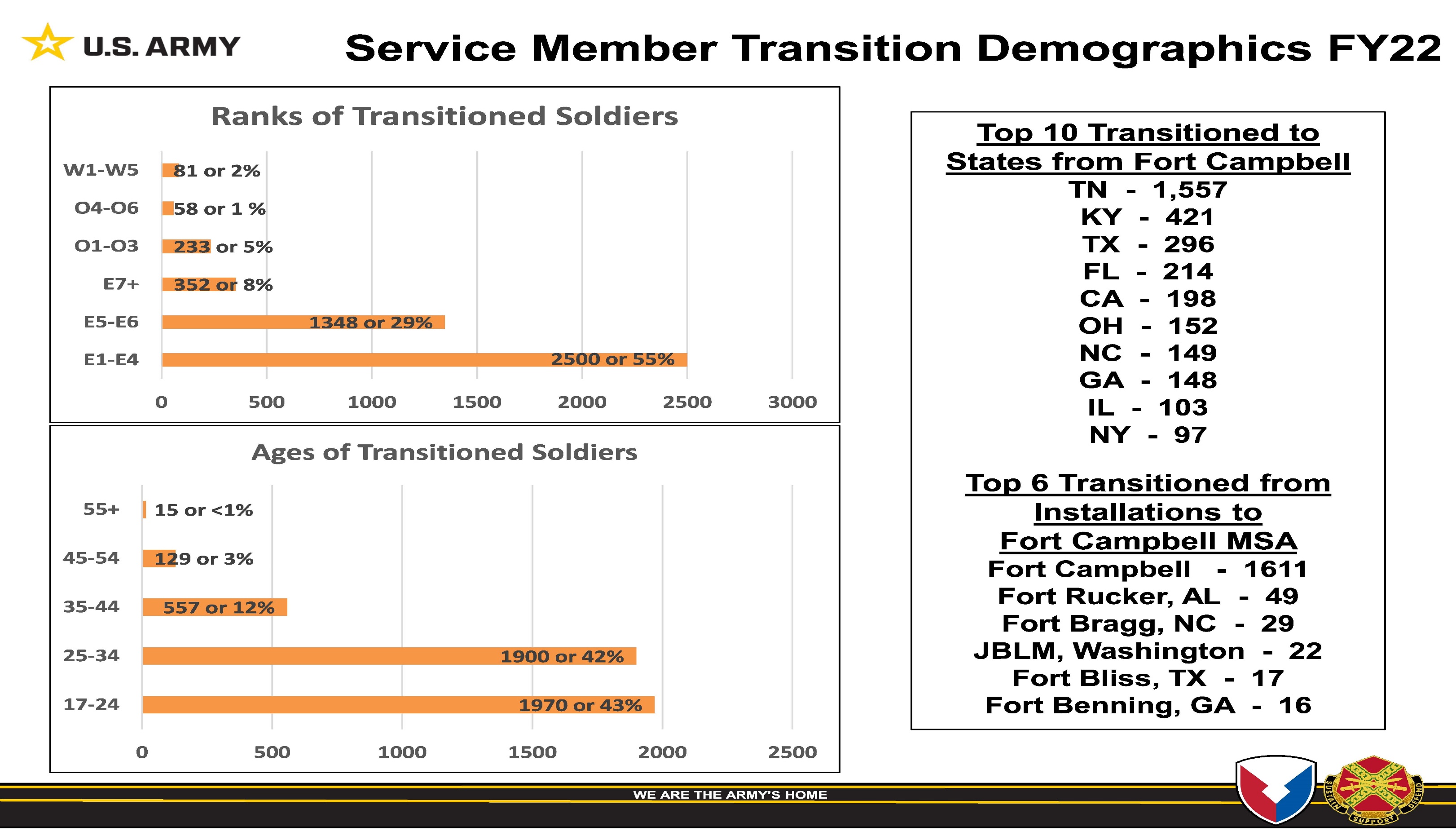 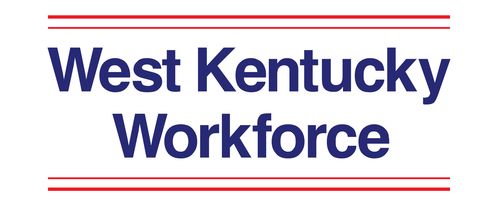 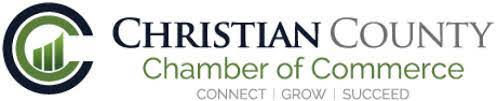 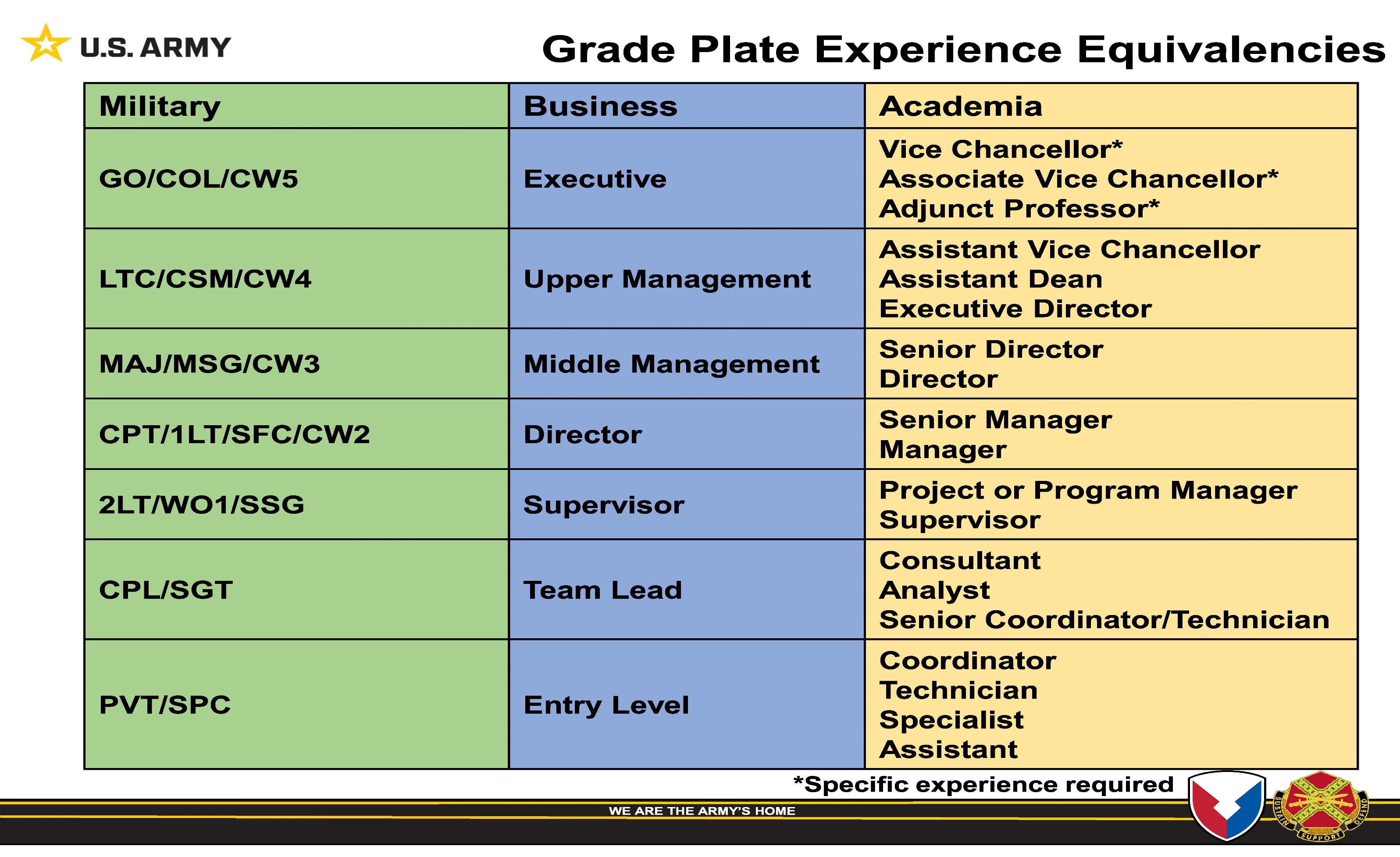 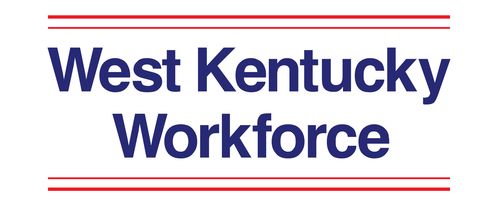 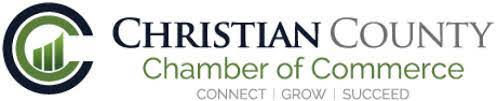 Education level of active-duty 
United States Armed Forces personnel in 2022
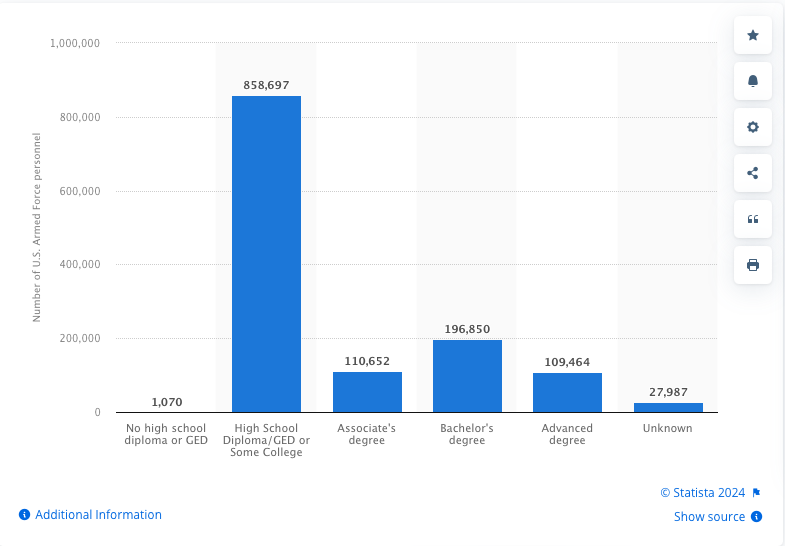 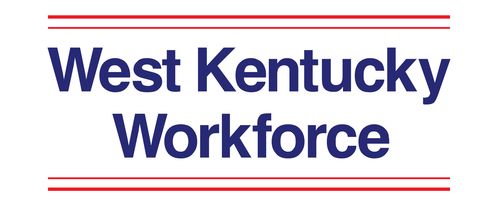 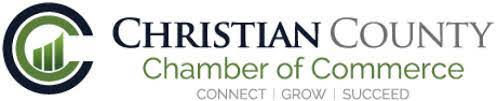 Number of Veterans in the United States in 2022, 
by educational attainment
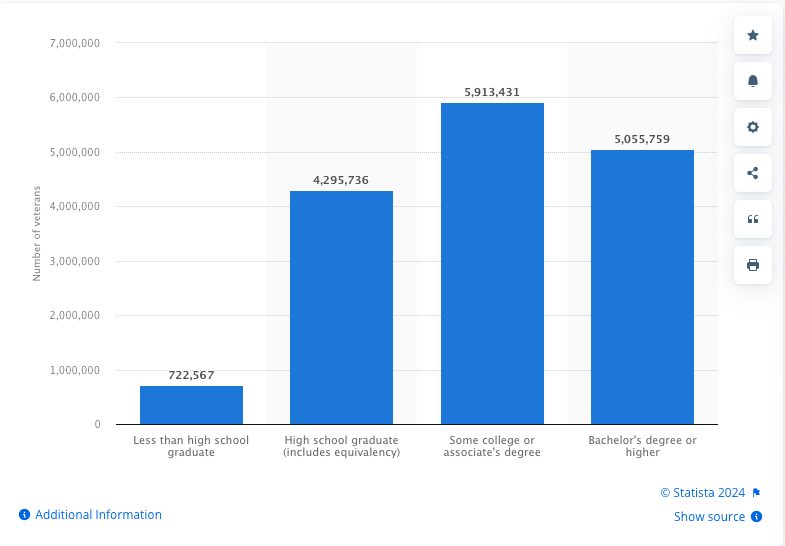 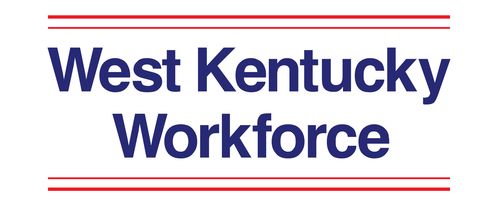 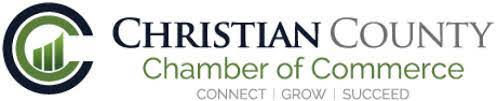 Military Employment by County
Top Kentucky Defense Contractors, FY2022
Humana			$7.7B
Lockheed Martin		$668.1M
Bechtel Group			$384.9M
Boeing				$128.9M
United Parcel Service, Inc.	$73.2M
Raytheon Technologies		$70.1M
Anduril Industries, Inc.		$63.4M
Inverness Technologies, Inc.	$60.3M
SourceAmerica			$59.1M
Global Asset Technologies	$53.6M
Source: Department of Defense/KCMA
Top National Contract Spending Locations, FY2022
Tarrant, TX		$18.6B
Fairfax, VA		$17.8B
New York, NY		$17.2B
San Diego, CA		$11.9B
Dallas, TX		$9.8B
Los Angeles, CA		$9.3B
New London, CT	$9.7B
Pima, AZ		$8.6B
Hartford, CT		$8.1B
Jefferson County, KY 	$8.0B
Source: Department of Defense/KCMA
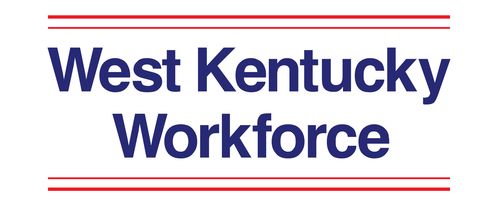 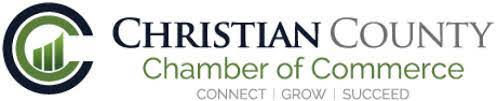 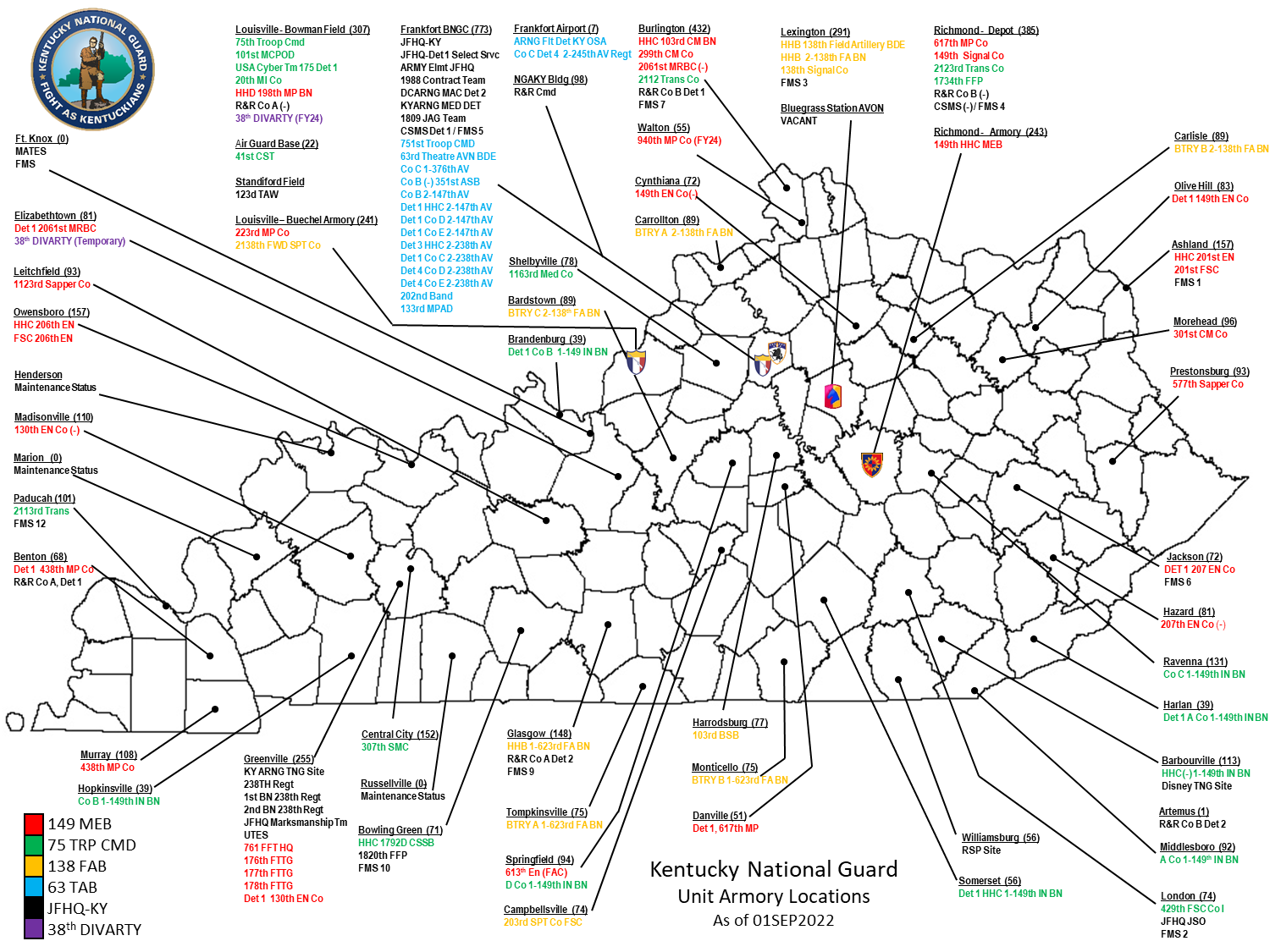